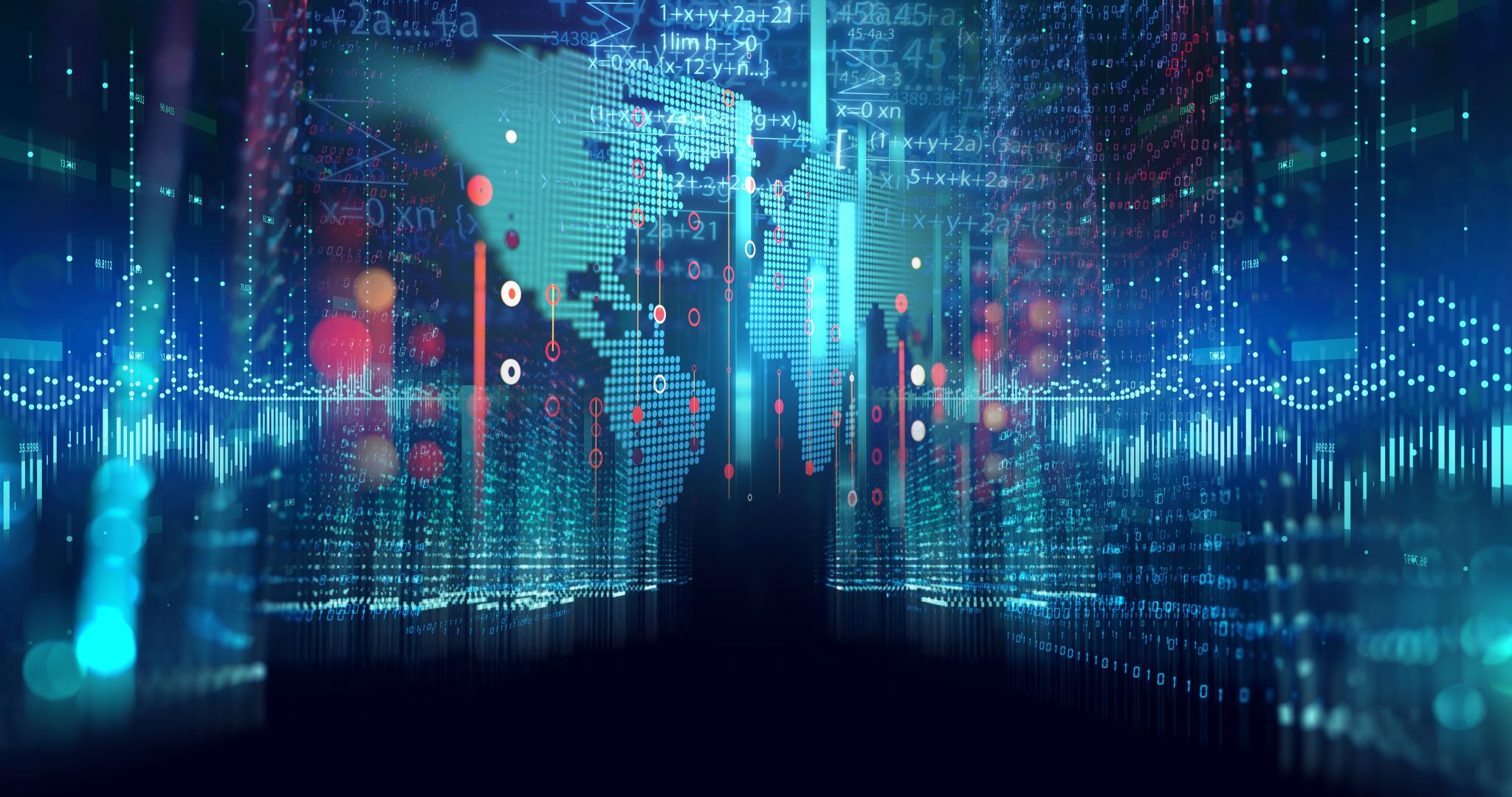 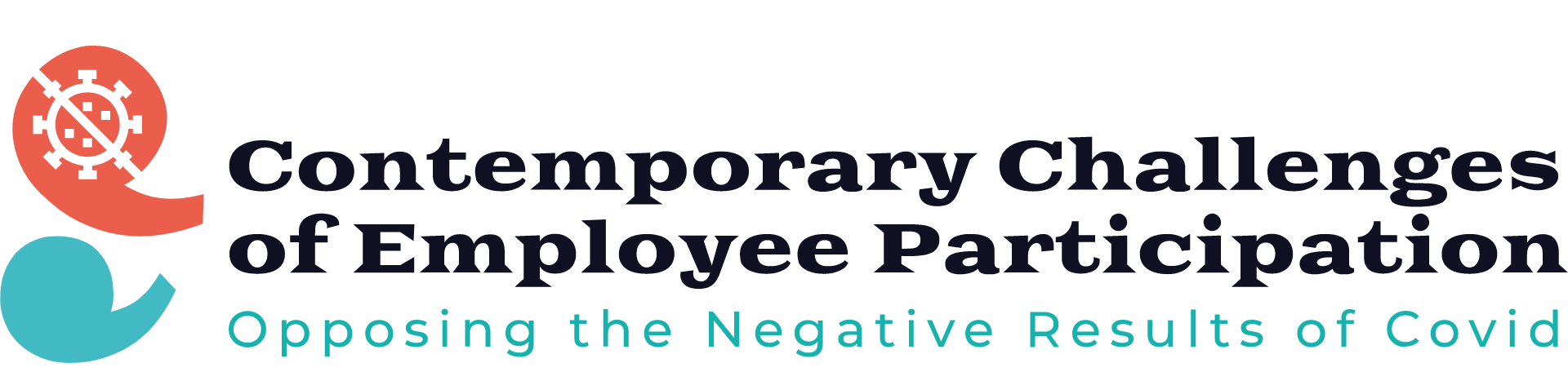 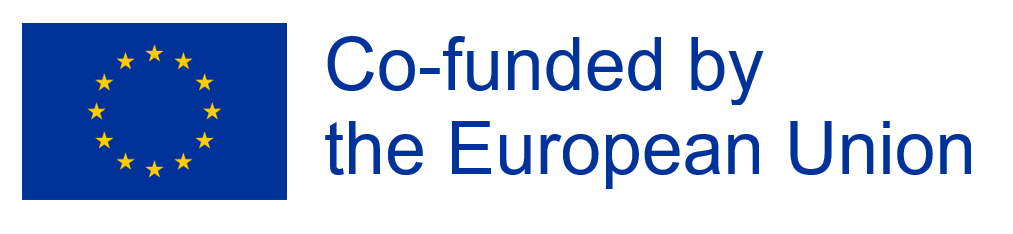 Proyecto:„Desafíos actuales de la participación de los trabajadores: cómo hacer frente a los efectos negativos del COVID-19.”
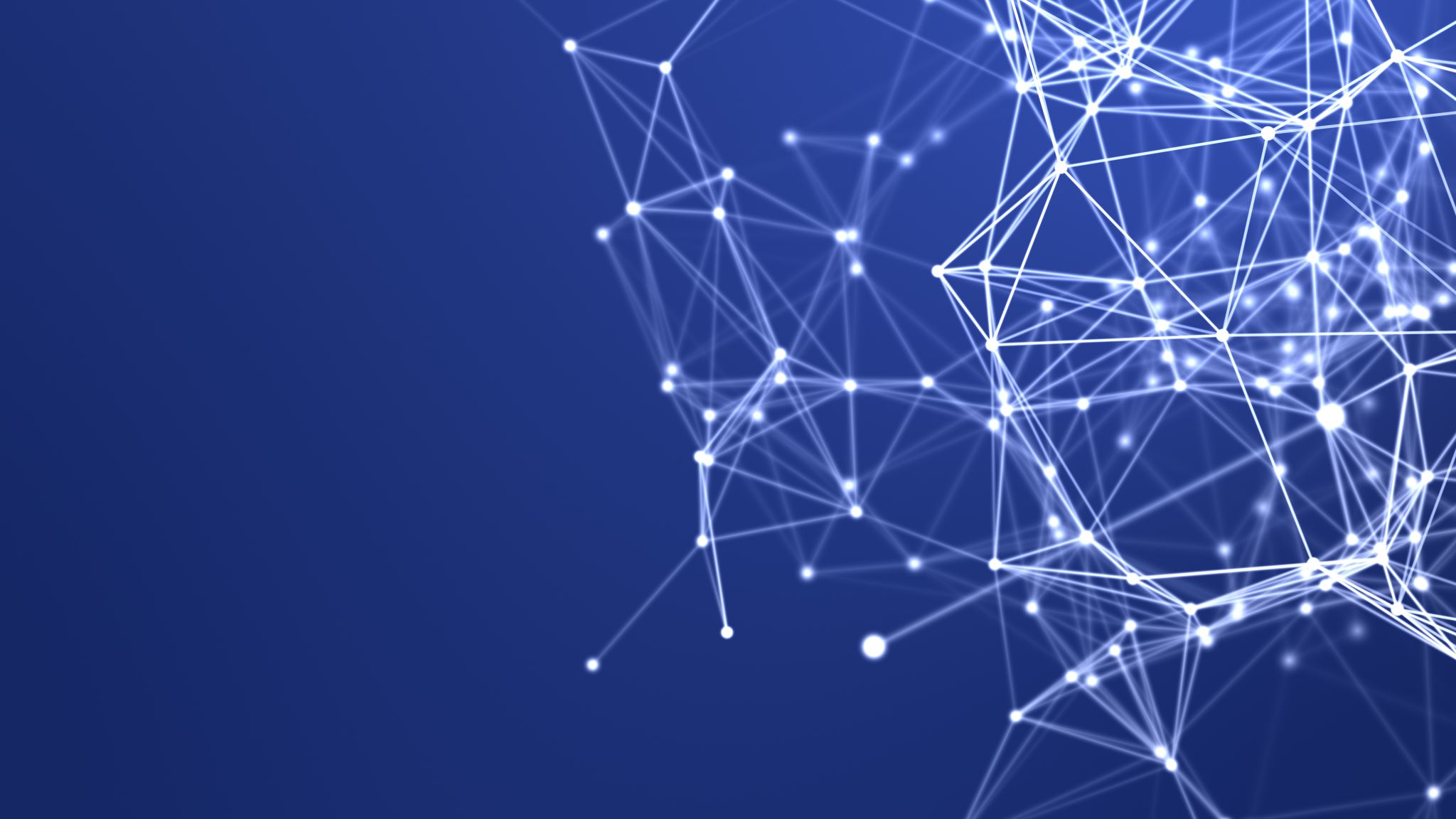 Socios del proyecto:
Asociación de los Sindicatos de Polonia (OPZZ), Polonia, sindicato (líder del proyecto)
Asociación de Empresarios de la Construcción de la República Checa (ABE) - República Checa, organización empresarial
Asociación Industrial Técnica y de Comercio (ASITECO) - España, organización empresarial
CCOO de Industria (CCOO), España, organización empresarial
Unificación de los sindicatos metalúrgicos lituanos (LMPSS), Lituania, sindicato
Confederaţia Naţionala Sindicală Cartel ALFA (Cartel ALFA), Rumanía, sindicato
Kaevurite ja Energeetikute Soltumatu Ametiūhing (KESA), Estonia, sindicato
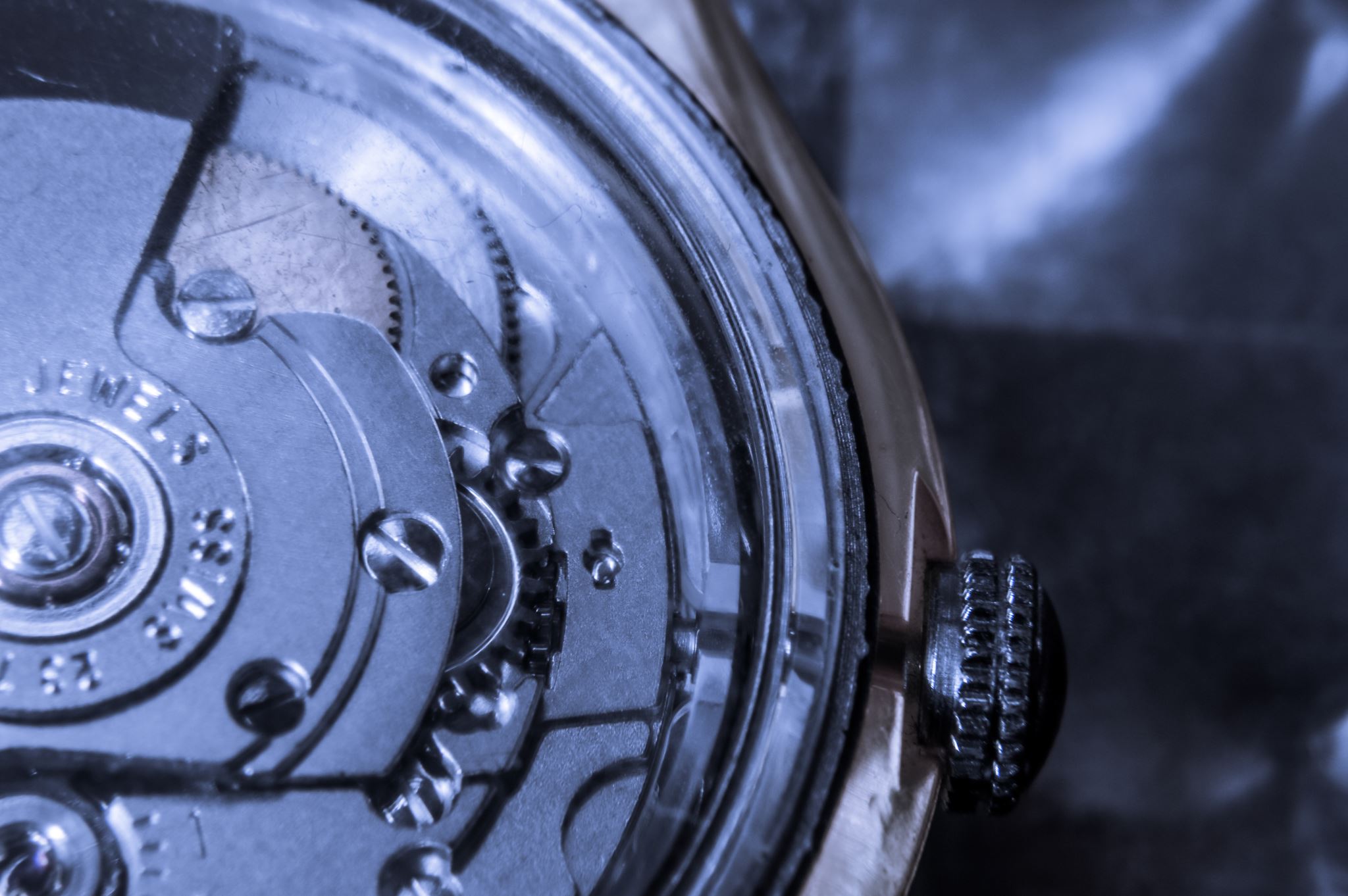 Duración del proyecto:
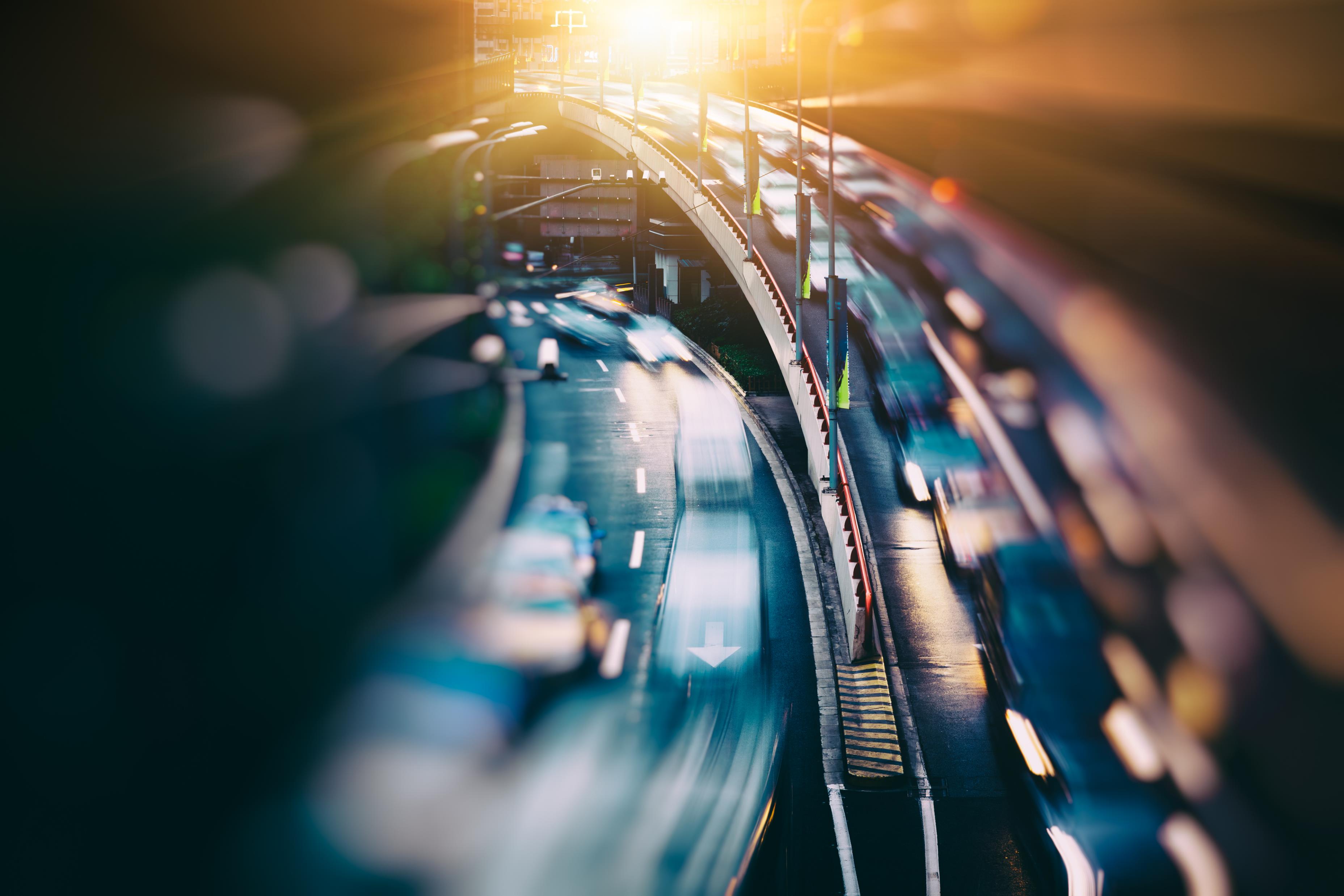 Objetivo principal del proyecto :
Fomento de la participación de los trabajadores en las empresas en relación con la aplicación del Pacto Verde Europeo, teniendo en cuenta las consecuencias de la pandemia del COVID-19.
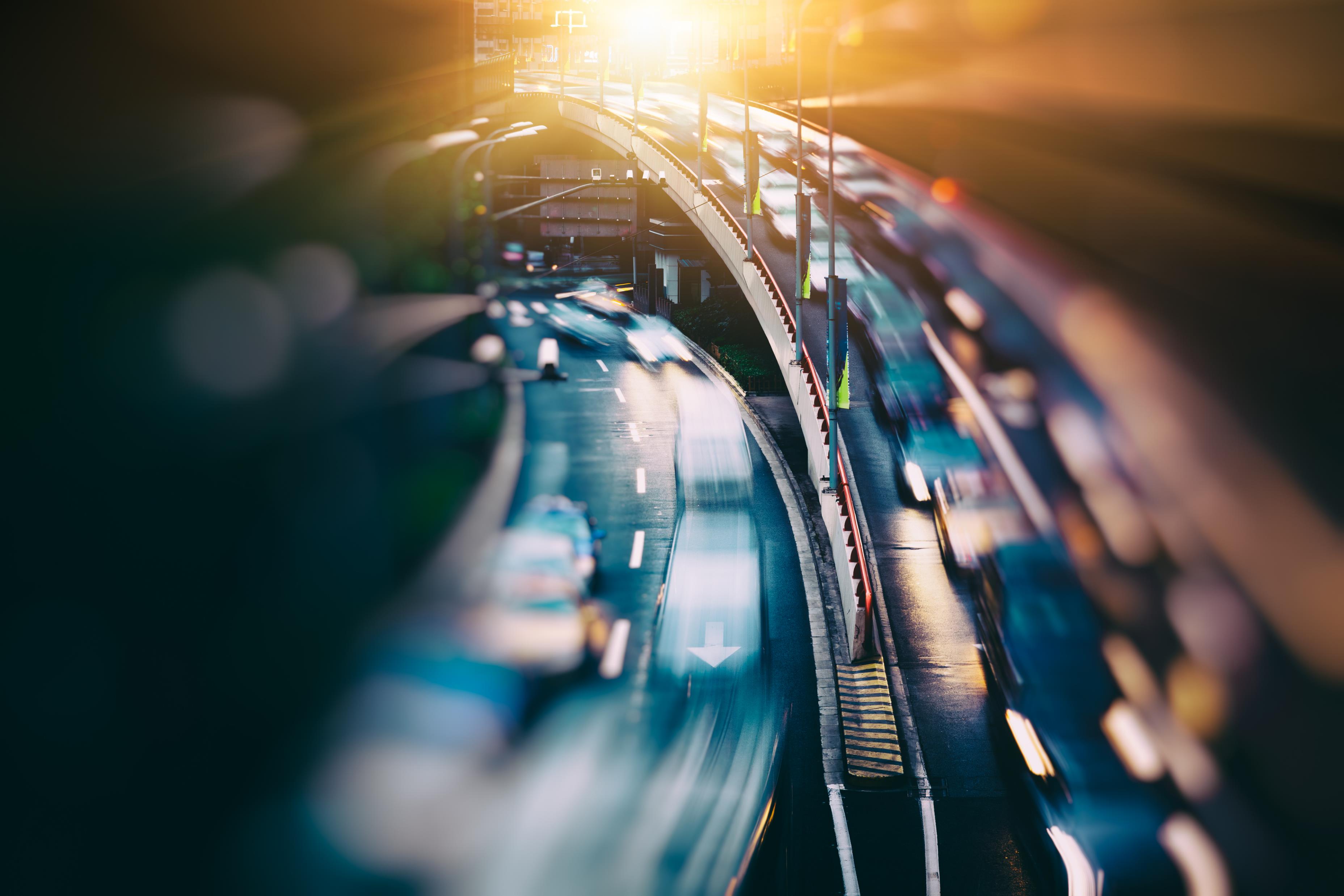 Objetivos particulares del proyecto:
Promover la cooperación transnacional, incluida la cooperación entre los sindicatos y las organizaciones empresariales en la aplicación del Pacto Verde Europeo
Intercambiar conocimientos entre los socios del proyecto sobre la participación de los trabajadores
Intercambio de opiniones sobre cómo aplicar las políticas europeas del Pacto Verde, en particular para aumentar el empleo y las nuevas cualificaciones de los trabajadores 
Aumentar los conocimientos sobre la transición justa
Desarrollar una plataforma de debate entre los socios del proyecto
Concienciar a los empleados sobre las consecuencias de la adopción del Pacto Verde Europeo en la Unión Europea y el impacto en su aplicación de la pandemia del COVID-19
Aumentar la resistencia del personal ante los retos relacionados con la aplicación del Pacto Verde Europeo
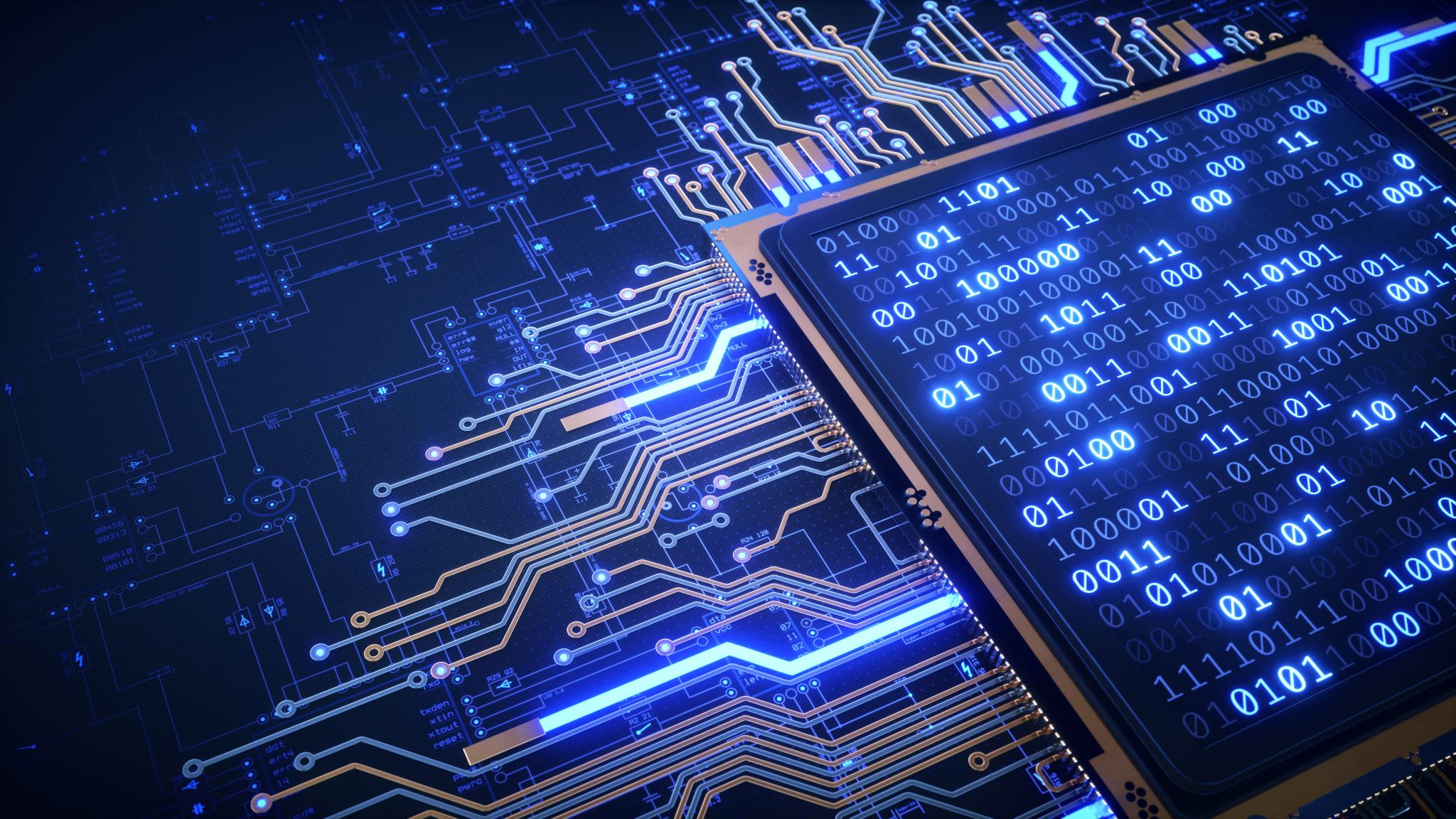 Actividades:
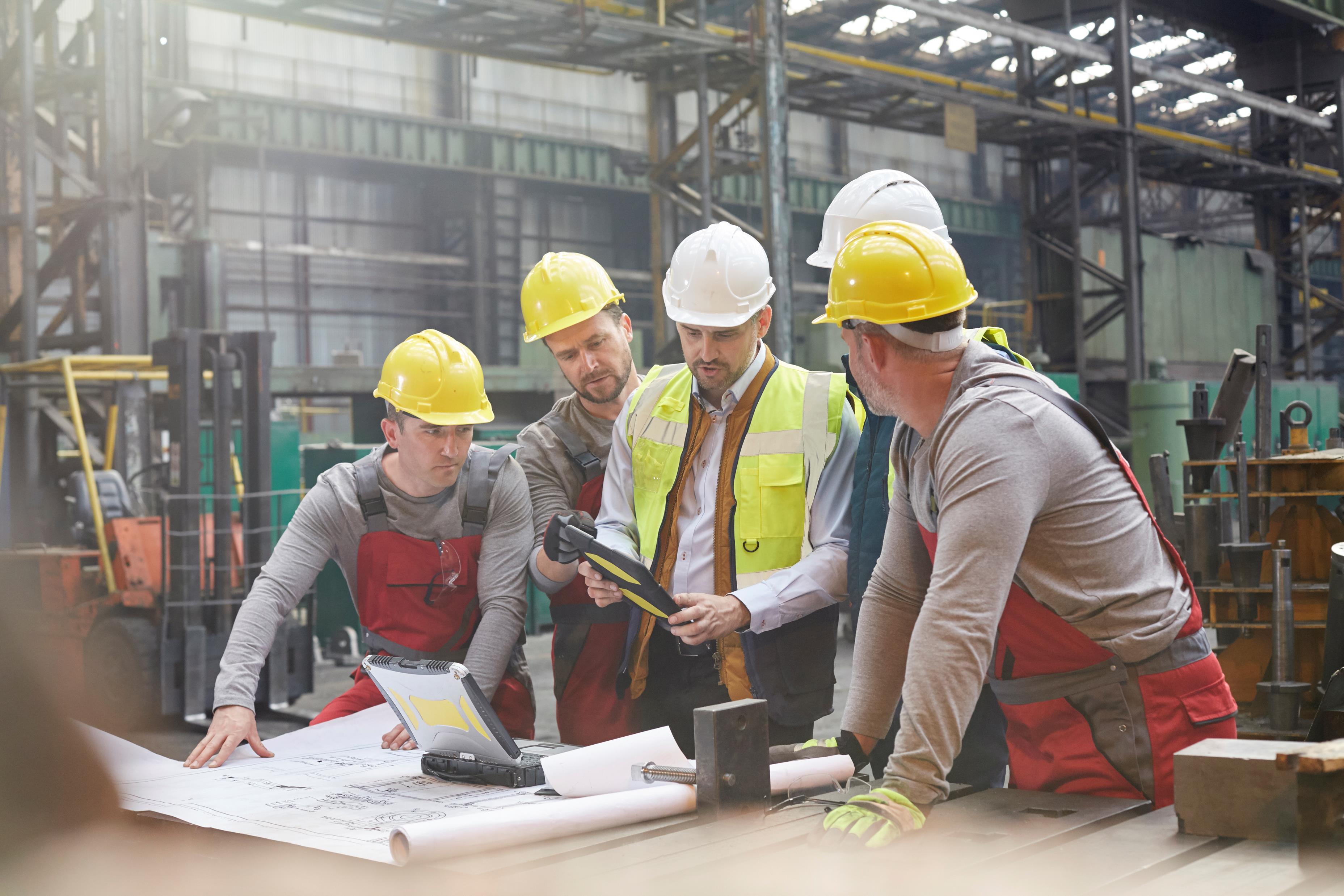 Tareas de los socios del proyecto:
apoyo a la preparación de los principales objetivos del proyecto,
participación activa en las reuniones del proyecto,
preparación de materiales para el proyecto y aportación de conocimientos técnicos,
difusión de los resultados del proyecto.
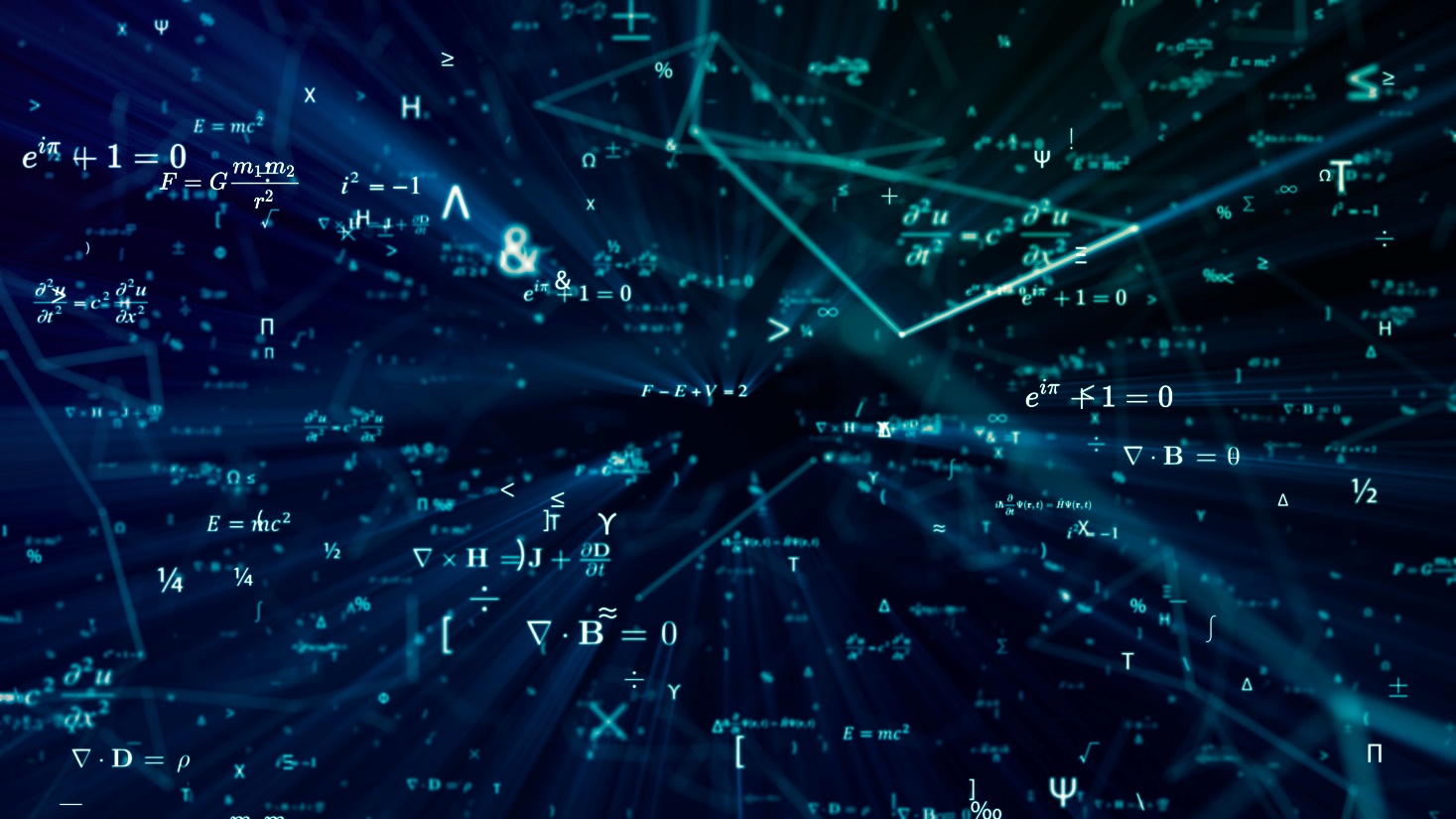 Informes nacionales
Elección de la forma óptima de los informes nacionales
Informes nacionales:
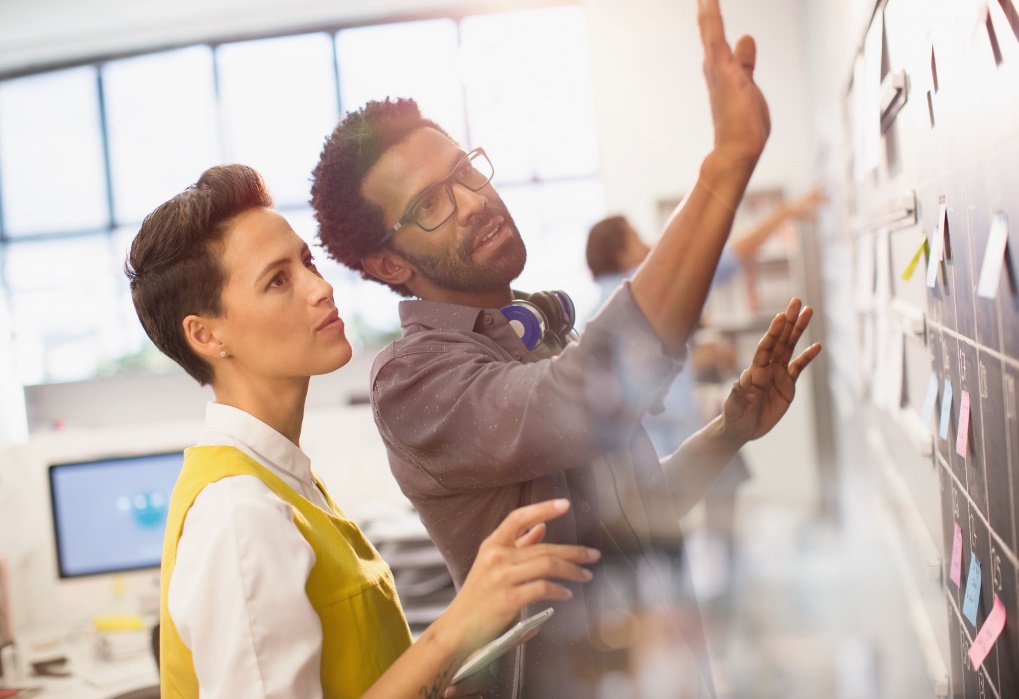 Elección de la forma óptima de los informes nacionales
Elección de la forma óptima de los informes nacionales
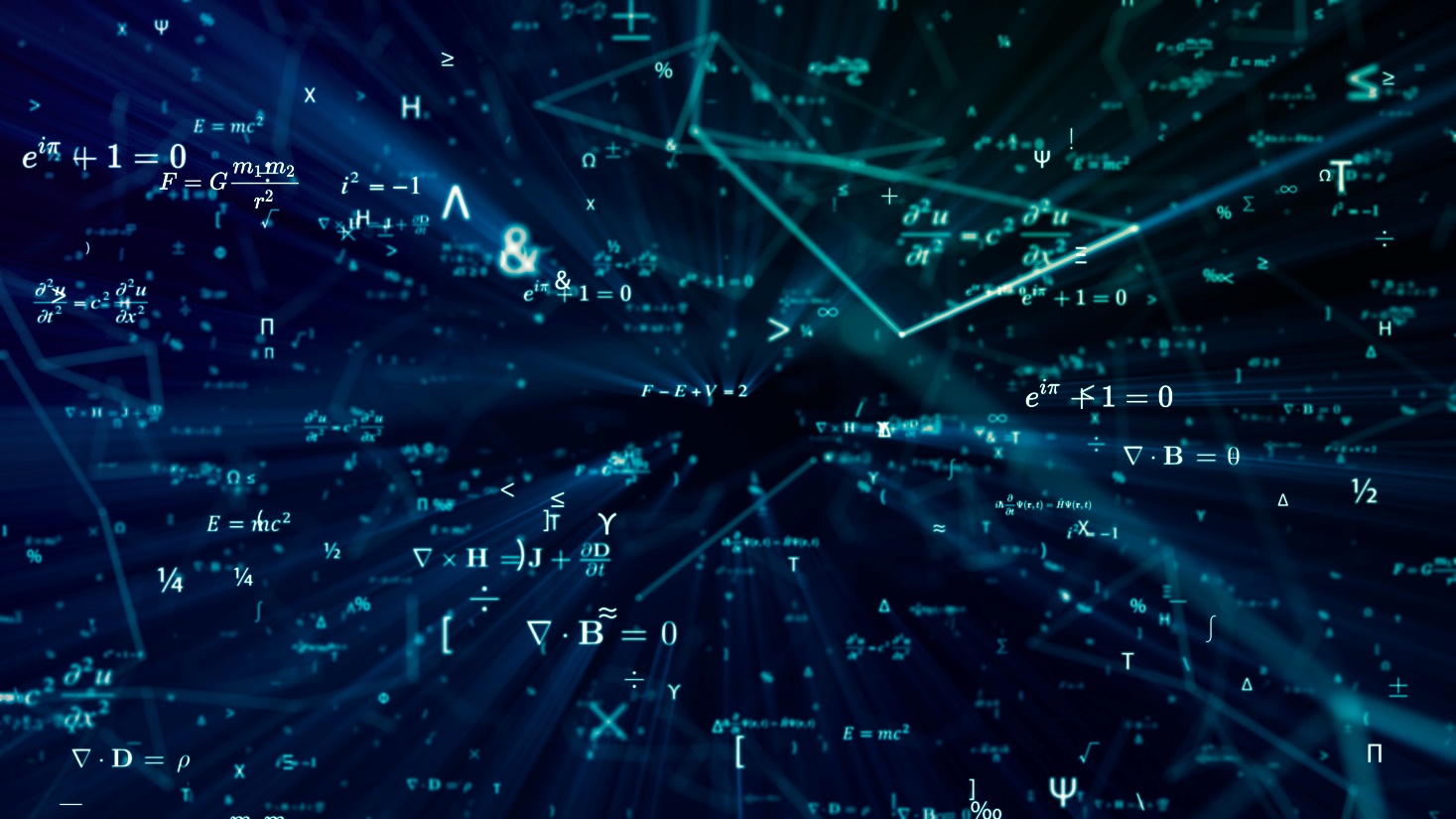 Talleres
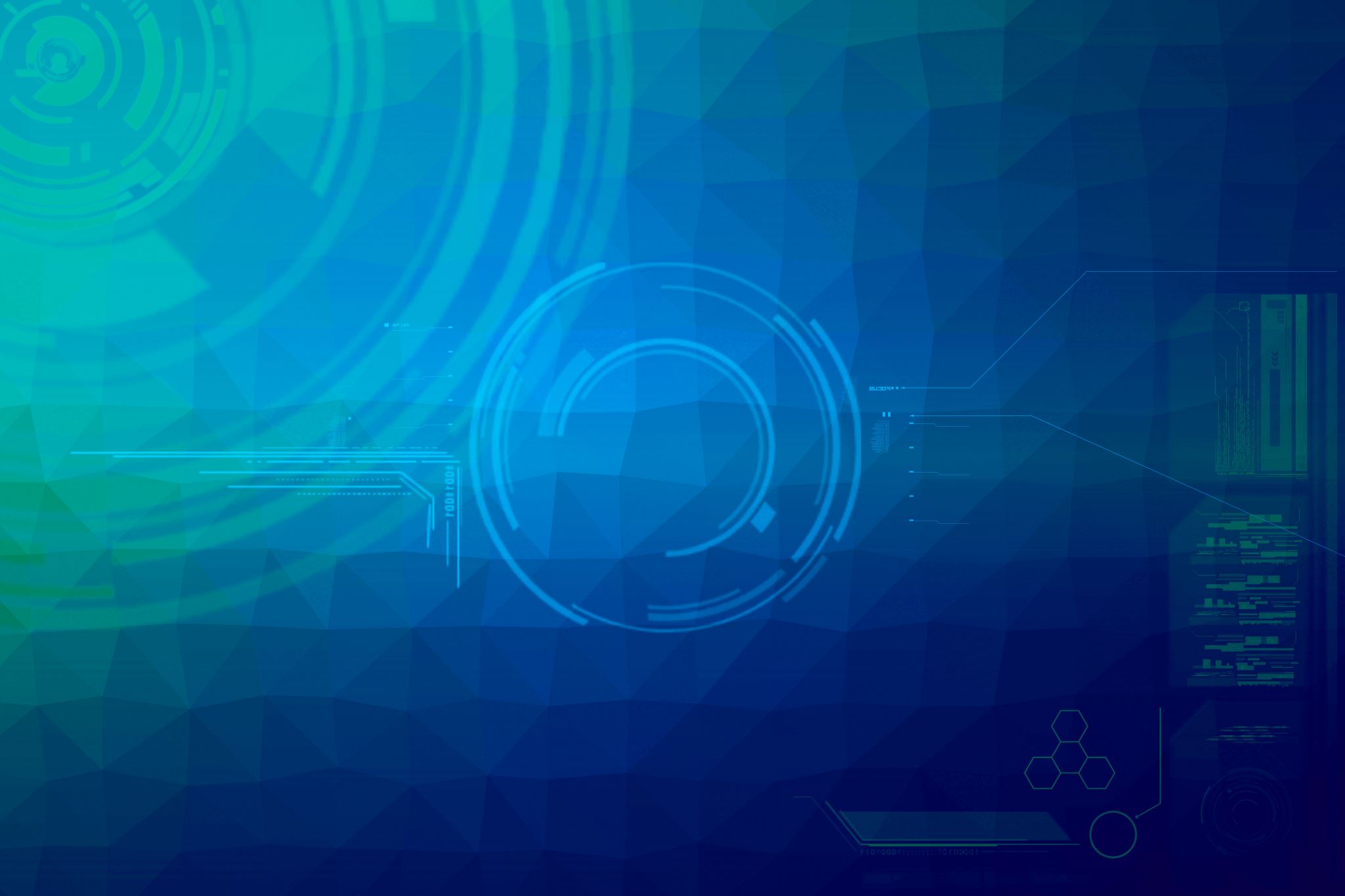 Objetivo de los talleres:
un análisis comparativo de los dos informes nacionales, especialmente en lo que respecta a una de las tres áreas temáticas establecidas para el taller por el proyecto;

recopilación de información, buenas prácticas y recomendaciones y conclusiones para las recomendaciones finales en la publicación final con el propósito de alcanzar los objetivos del proyecto.
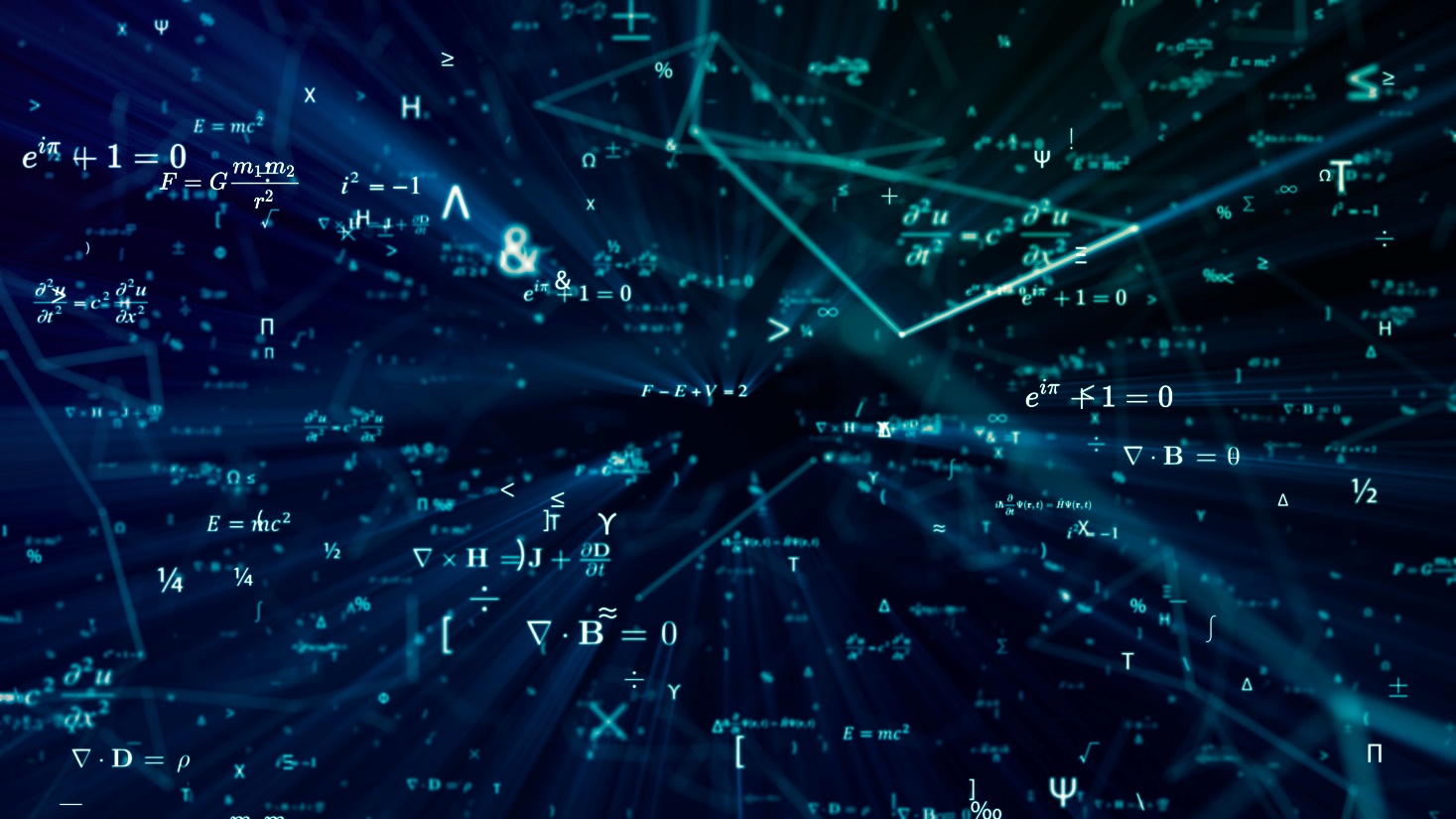 Reunión sumaria de los talleres
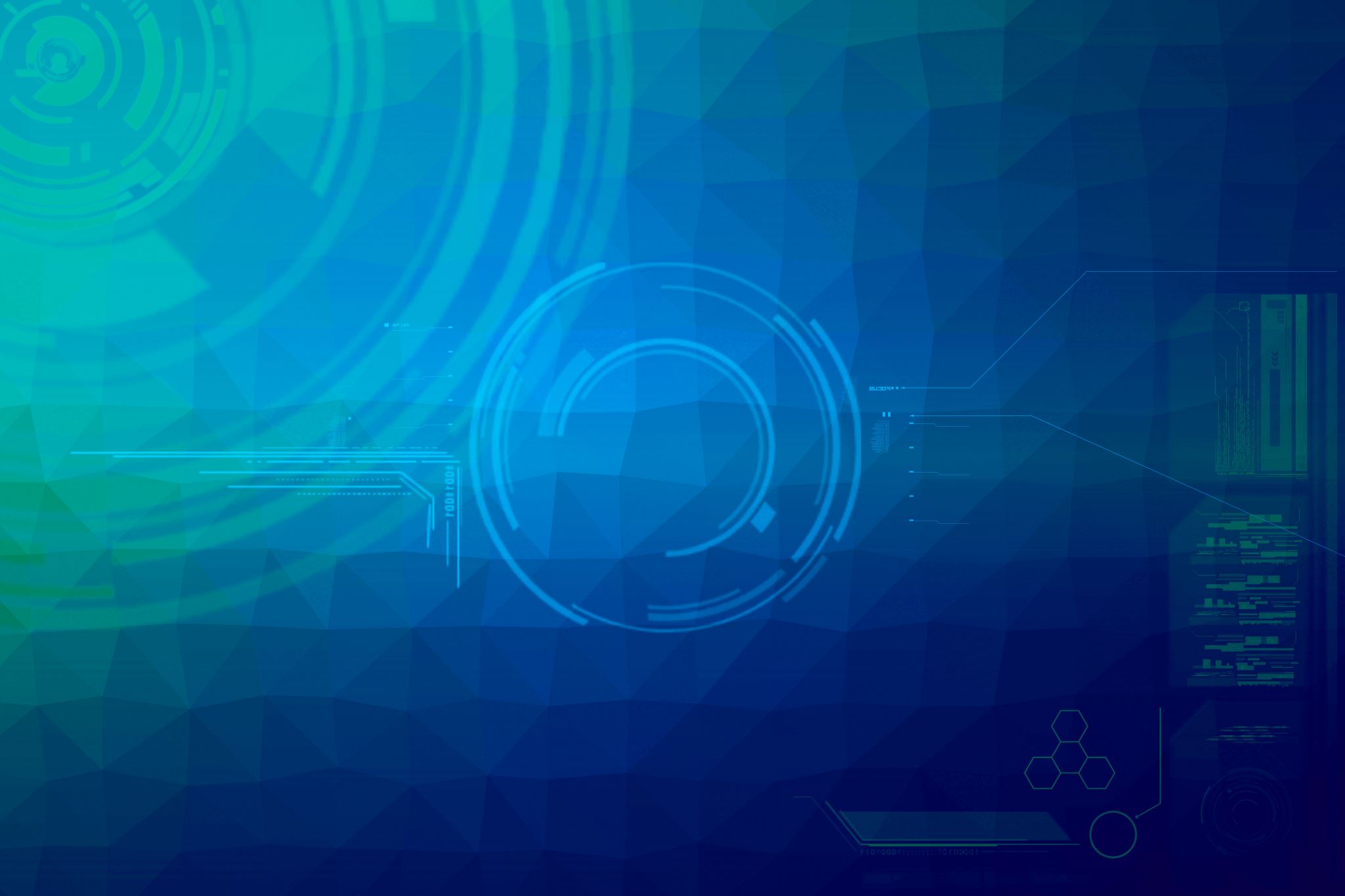 Objetivo de la reunión sumaria del taller en línea :
análisis de los resultados del taller y de la fase comparativa de los informes nacionales (estudio de casos)
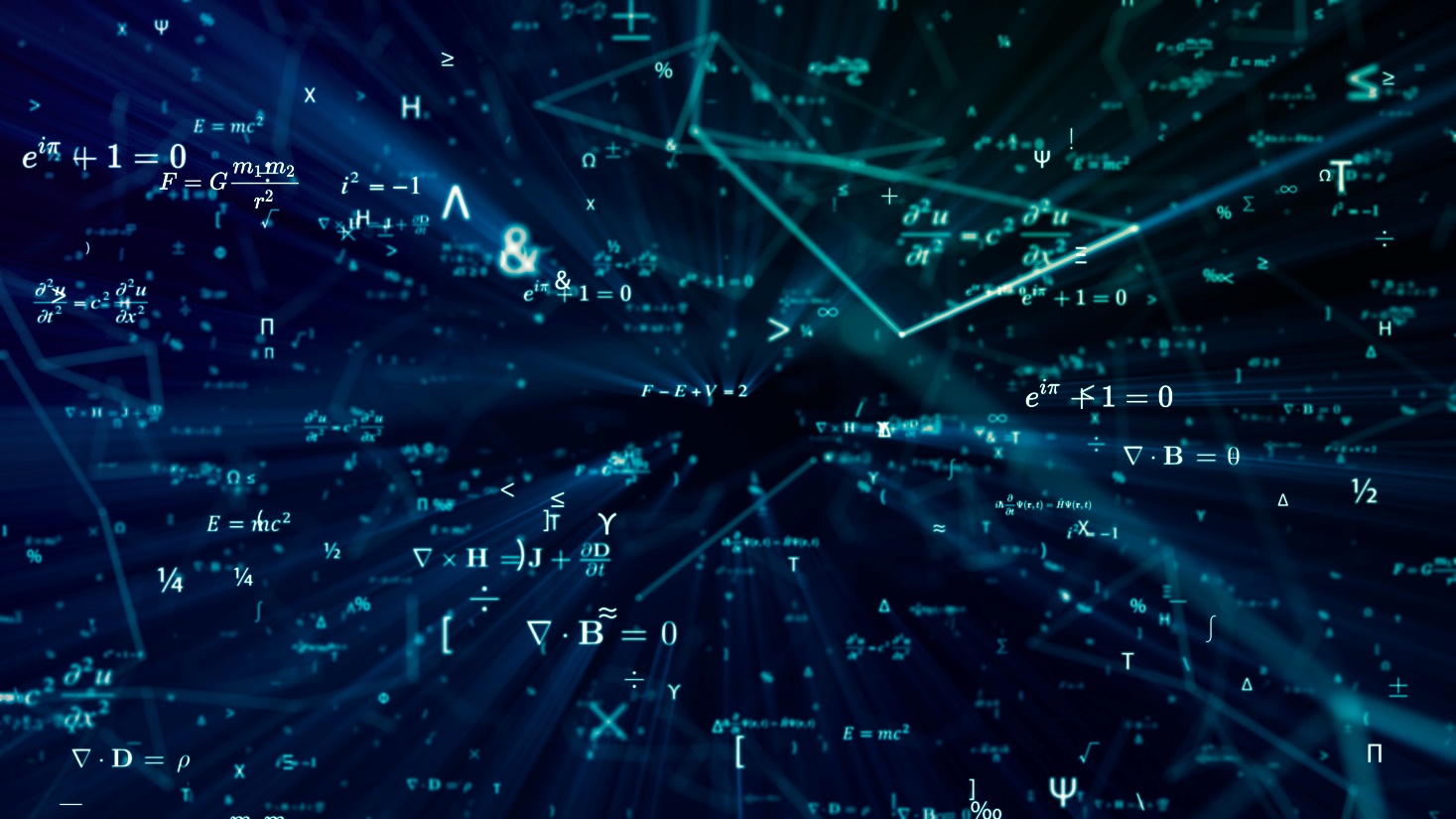 Fase de elaboración del informe final
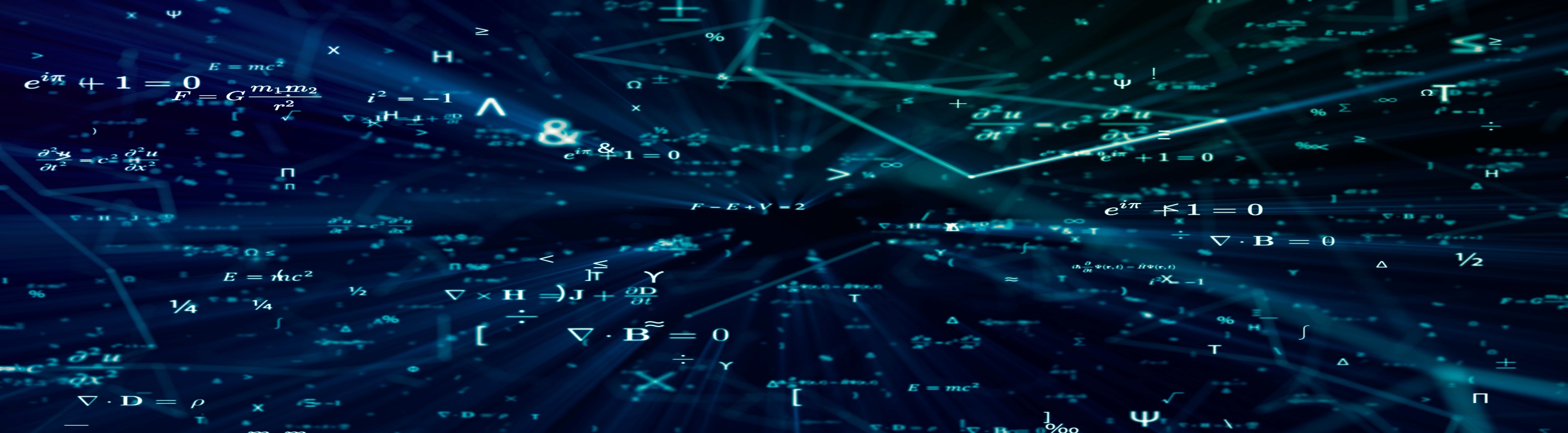 Conferencia final. Presentación del informe
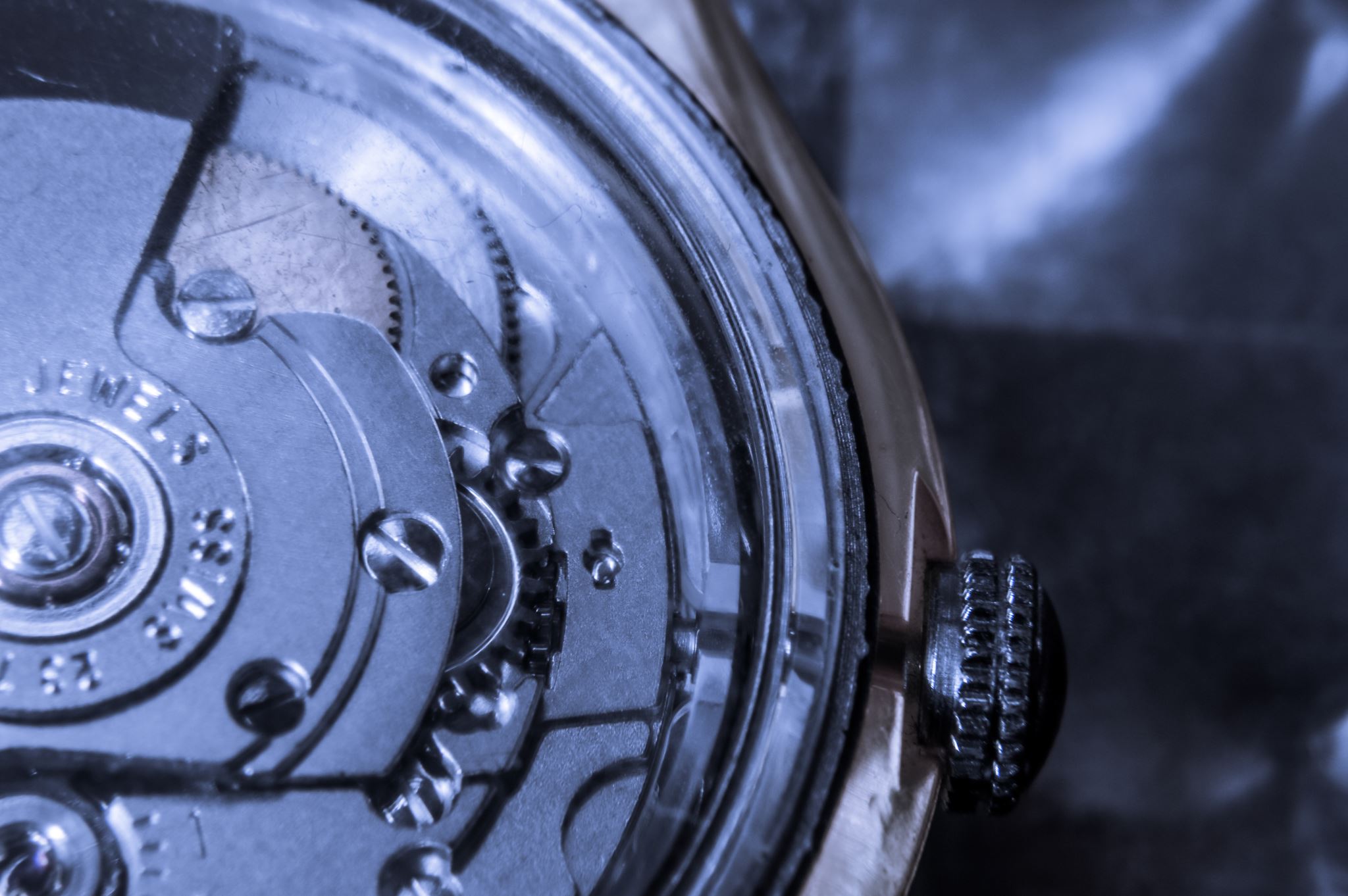 Organización de la cooperación entre los socios del proyecto
Red de contactos 
Reuniones periódicas
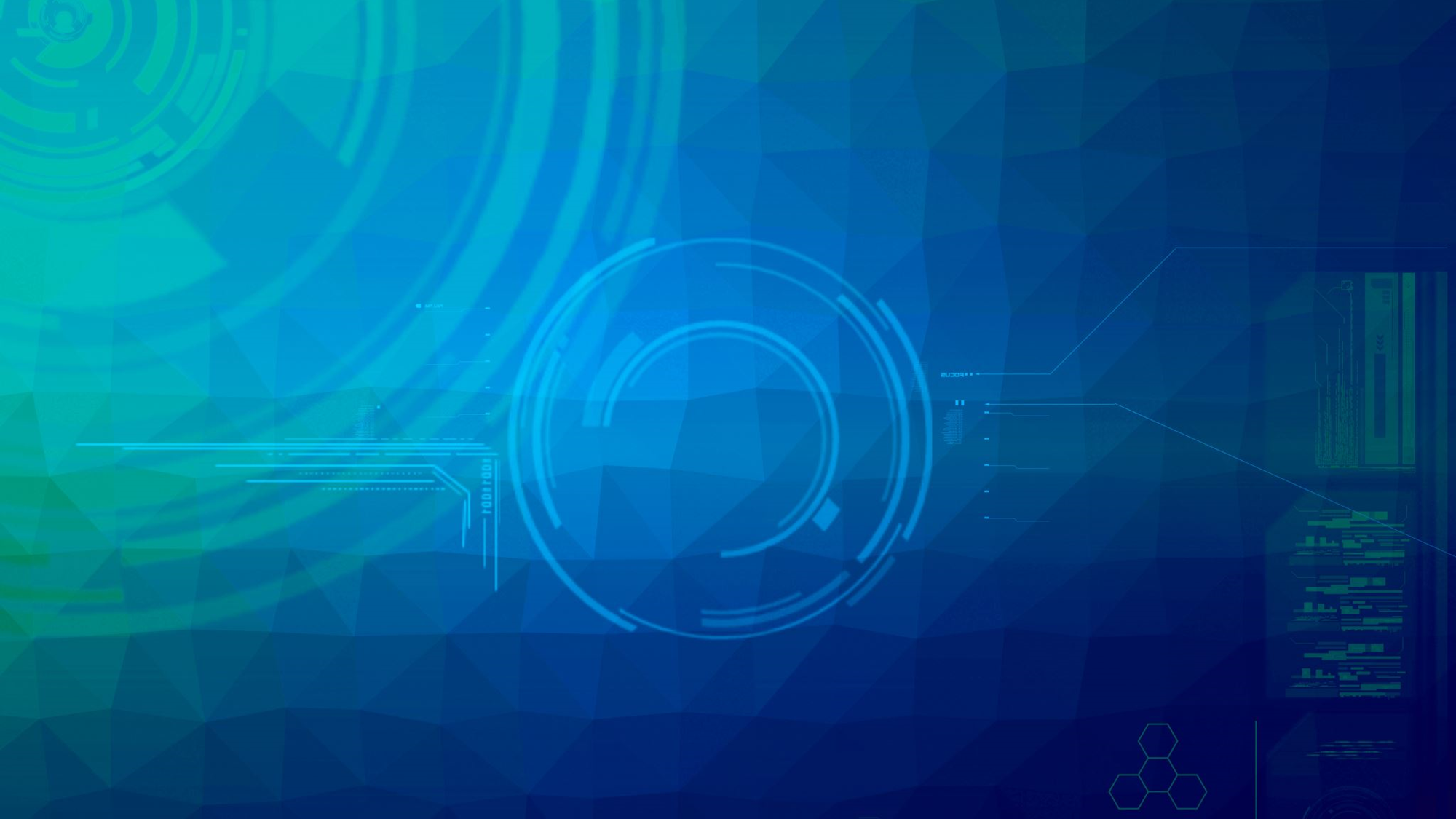 Actividades de promoción del proyecto:
página web del proyecto
redes sociales
materiales de promoción
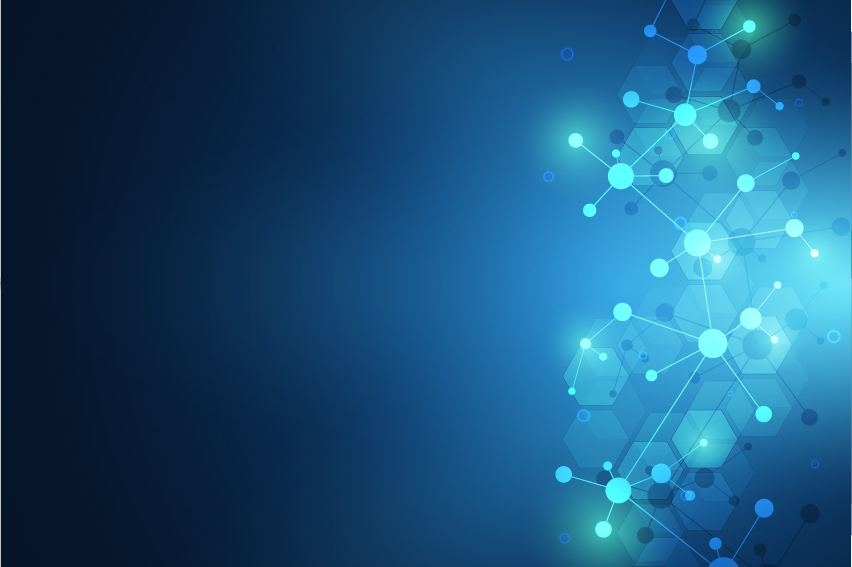 septiembre de 2021: - la reunión inicial del proyecto
preparación de informes nacionales (estudio de casos)
fase de implementación de tres talleres internacionales: 
	•	 finales de octubre/principios de noviembre de 2021: talleres con representantes sindicales
	- finales de noviembre/principios de diciembre de 2021: talleres con representantes de organizaciones empresariales
	- febrero de 2022: talleres con organizaciones sindicales 
etapa de análisis comparativo de los informes nacionales (estudio de casos), formulación de conclusiones y recomendaciones
preparación del informe final del proyecto
marzo de 2022: reunión sumaria del proyecto y la presentación de la publicación final,
reunión de los socios del proyecto en la que se resumen las actividades del mismo
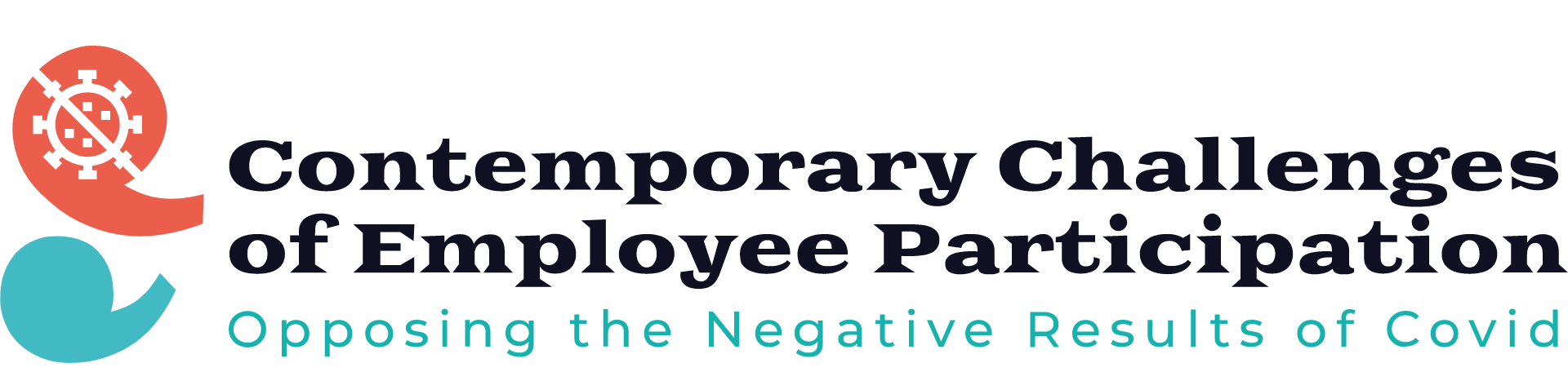 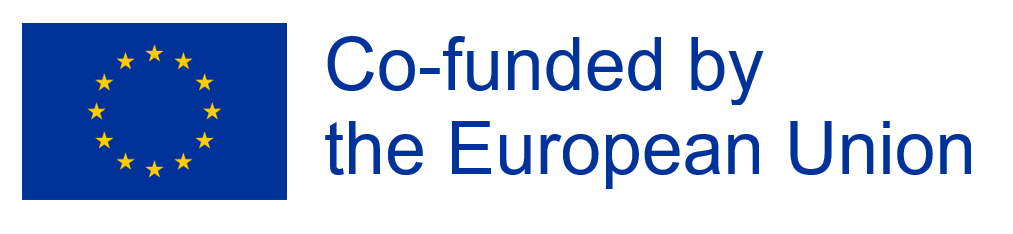 preparado por: Katarzyna Pietrzakdato de contacto: pietrzak@opzz.org.plteléfono: +48 572 426 488